Determining the Emergent Properties of Hot and Dense Nuclear Matter
W. A. Horowitz
University of Cape Town
September 26th, 2011
2011/10/05
AIMS Day
1
Four Fundamental Forces
Electromagnetism
Gravity
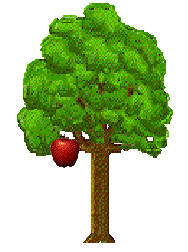 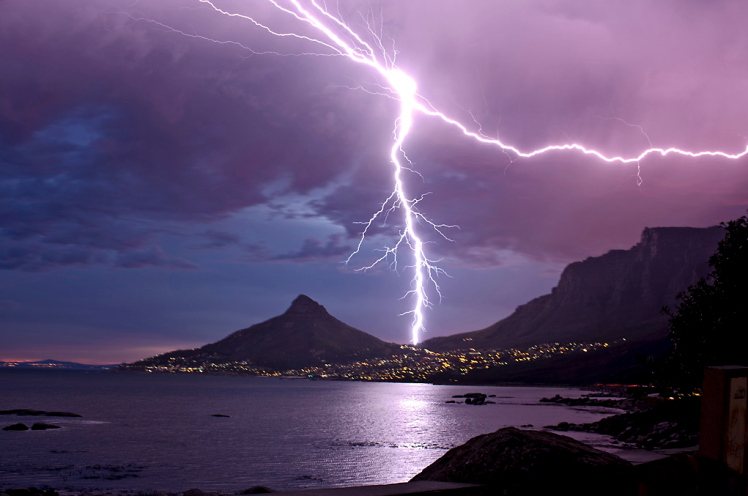 starchild.gsfc.nasa.gov
John Maarschalk, travelblog.portfoliocollection.com
Weak
Strong
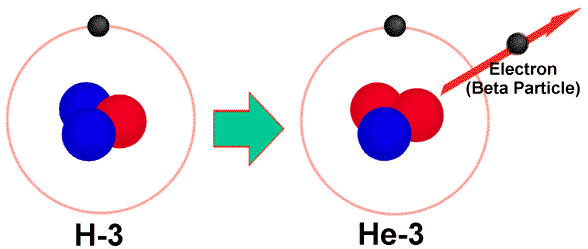 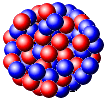 lhs.lps.org/staff/sputnam/chem_notes/tritium_decay.gif
2011/10/05
AIMS Day
2
E&M Particle Physics Well Understood
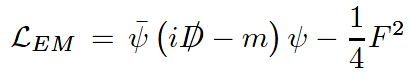 Lagrangian known:
QED Vertex:


Ex. of Precision QED: g - 2
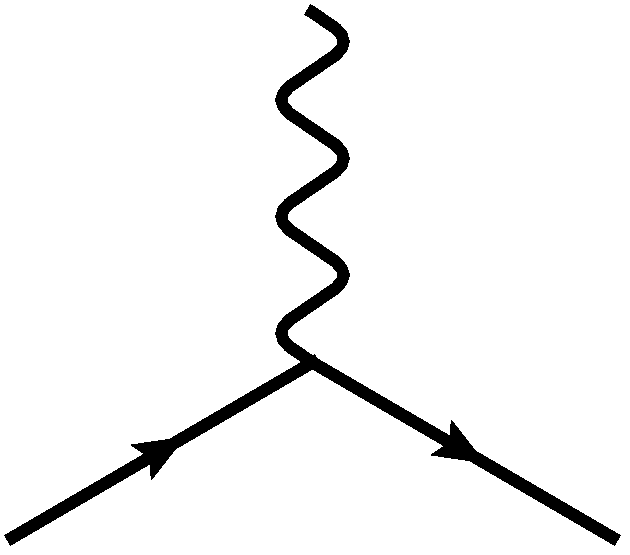 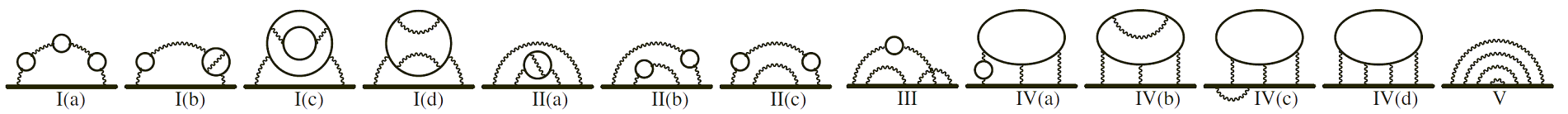 Gabrielse et al., PRL97 (2006)
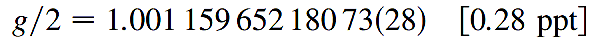 Hanneke, Fogwell, and Gabrielse, PRL100 (2008)
2011/10/05
AIMS Day
3
E&M and Phase Diagrams
Many body physics less well understood
Water
Hydrogen
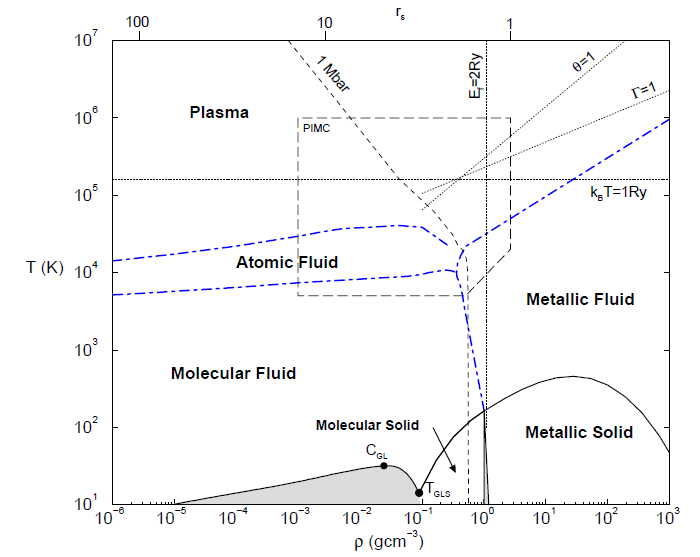 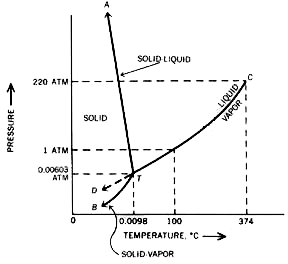 Calculated, Burkhard Militzer,
Diploma Thesis, Berlin, 2000
www.sv.vt.edu/classes/MSE2094_NoteBook/96ClassProj/examples/triplpt.html
2011/10/05
AIMS Day
4
QCD Particle Physics Well Understood
Lagr. known:
QCD Vertices:



Qual. & Quant. agreement w/ data
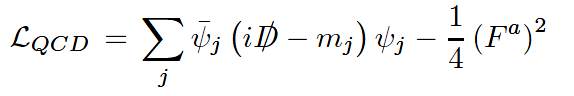 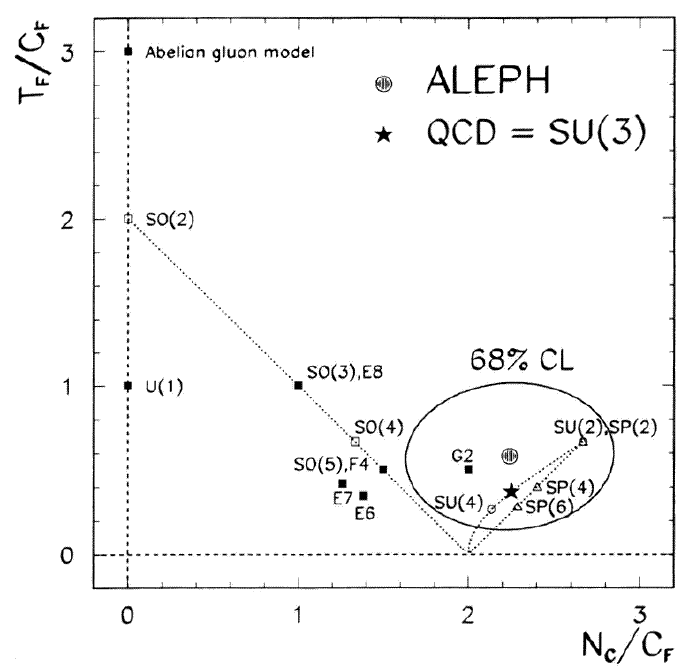 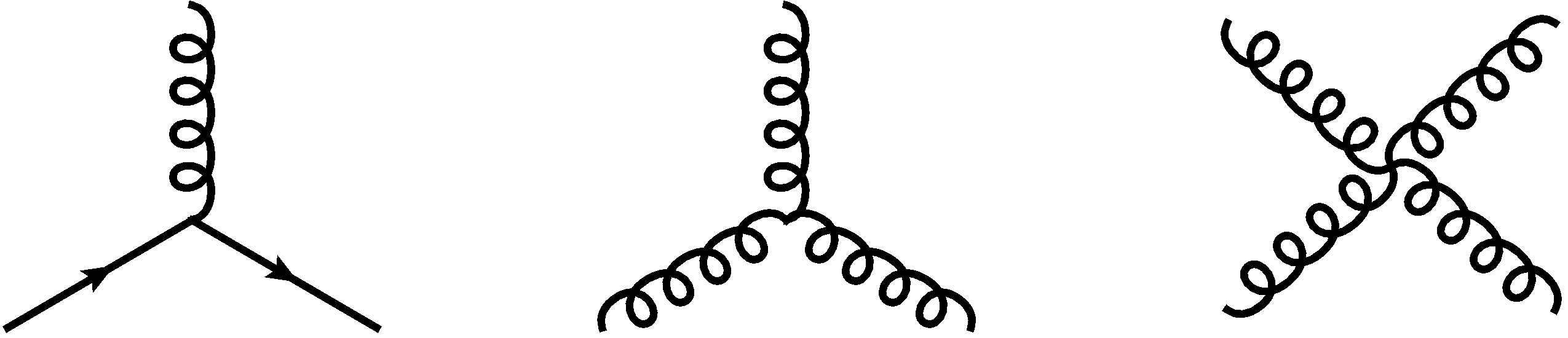 ALEPH,
PLB284
(1992)
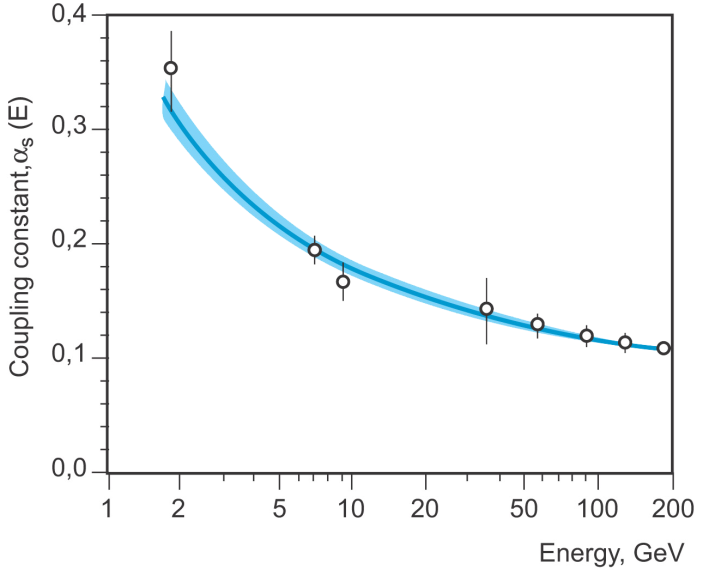 PDG
2011/10/05
AIMS Day
5
What Are We Interested In?
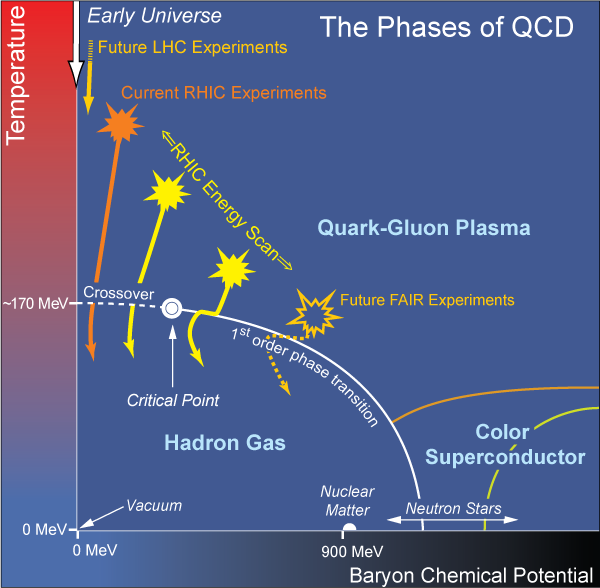 Measure many-body physics of strong force

Test & understand theory of many-body non-Abelian fields
Long Range Plan, 2008
2011/10/05
AIMS Day
6
[Speaker Notes: Unique as compared to strongly coupled Abelian problems]
Big Bang vs. Little Bang
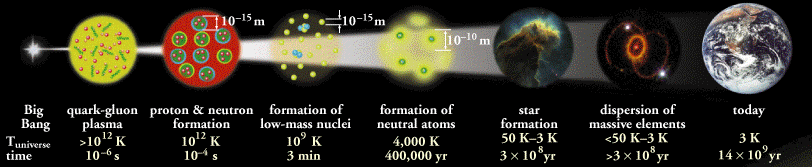 ALICE Collaboration
High Momentum Particle
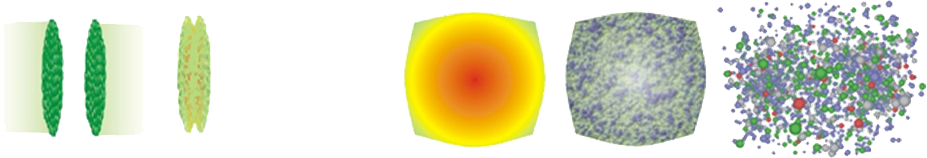 t = 0
t ~ 1 fm/c
t = - ¥
t = + ¥
Hadronization
Hadron Gas
Initial State
Initial Overlap
Thermalization
QGP
2011/10/05
AIMS Day
7
Why High-pT Jets?
and even more with multiple probes
SPECT-CT Scan uses internal g photons and external X-rays
Tomography in medicine
One can learn a lot from a single probe…
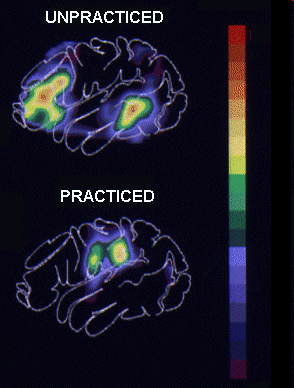 PET Scan
http://www.fas.org/irp/imint/docs/rst/Intro/Part2_26d.html
2011/10/05
AIMS Day
8
QGP Energy Loss
Learn about E-loss mechanism
Most direct probe of DOF
pQCD Picture
AdS/CFT Picture
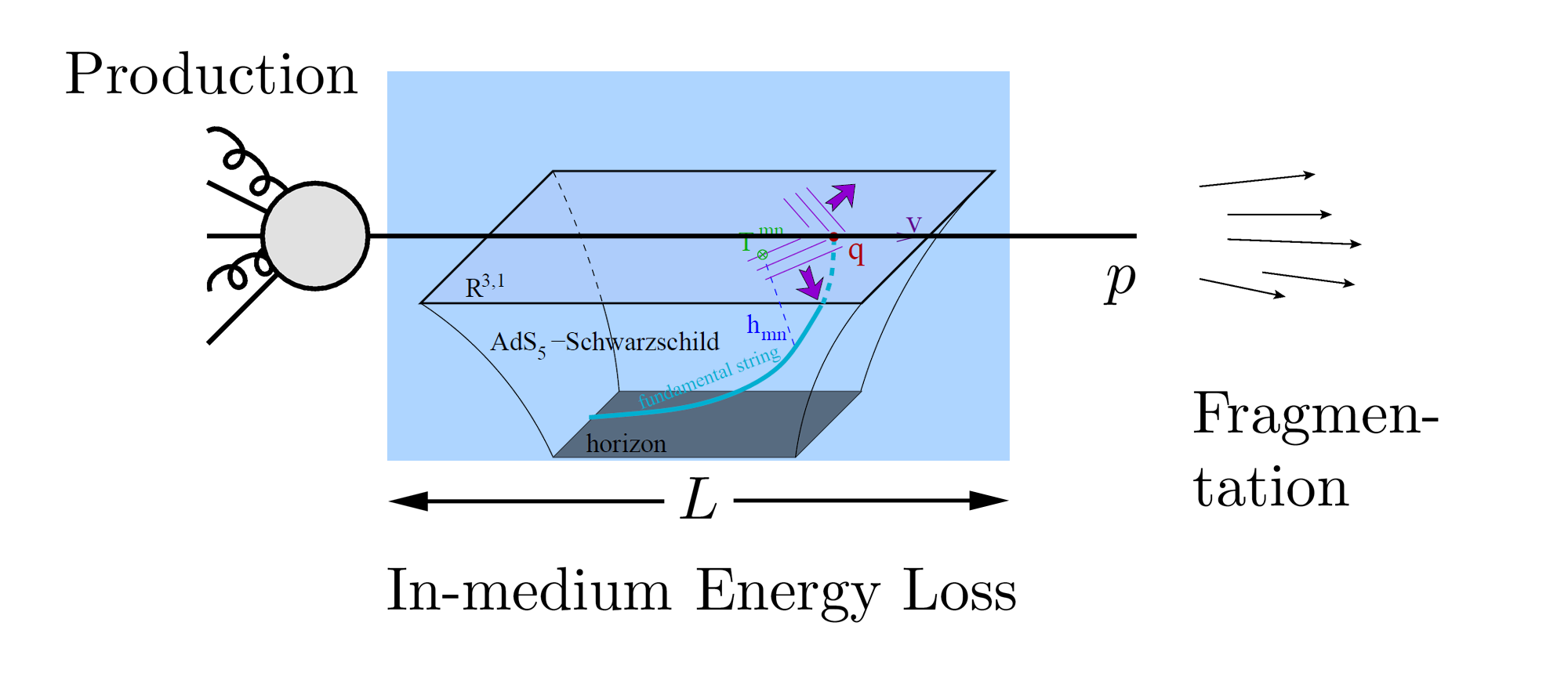 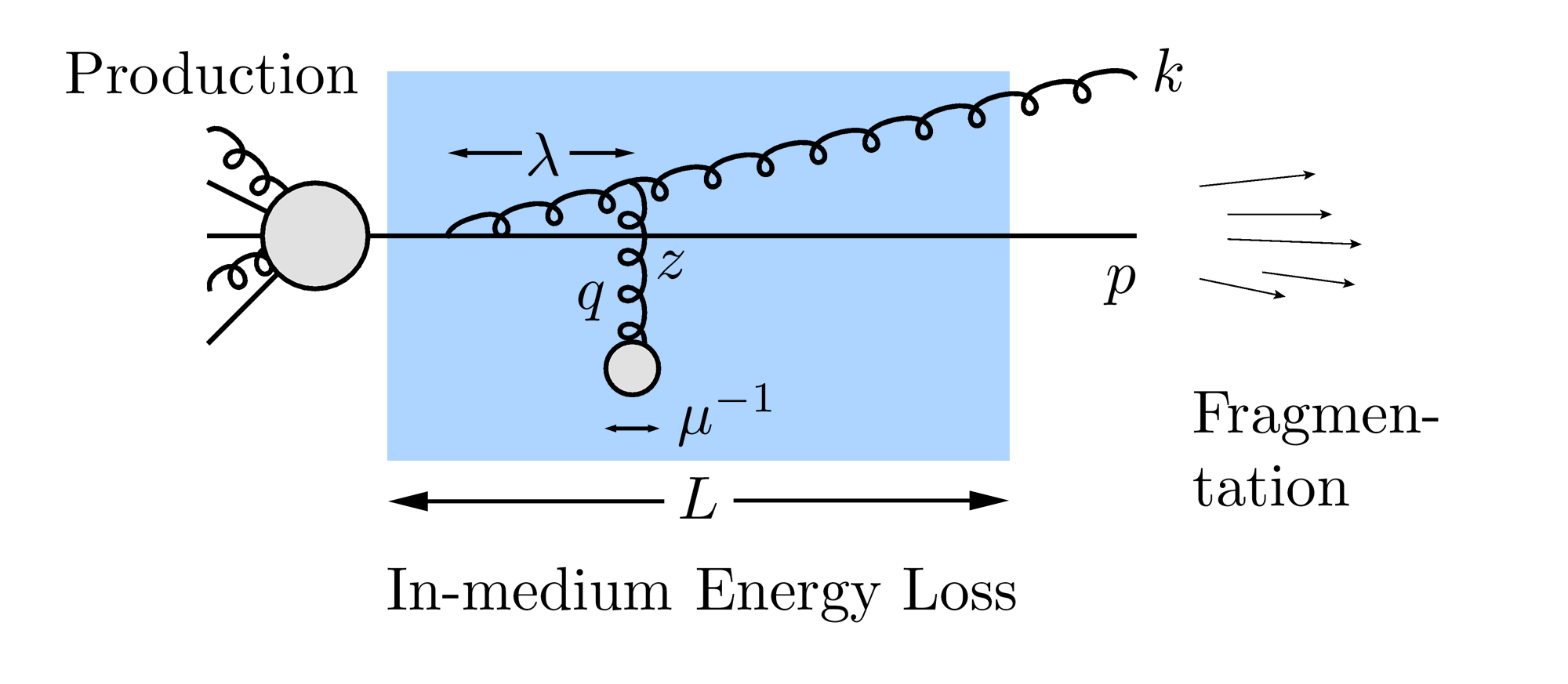 2011/10/05
AIMS Day
9
Stunning Qualitative Successes
Compared to recent LHC Data






Compared to 
older RHIC Data
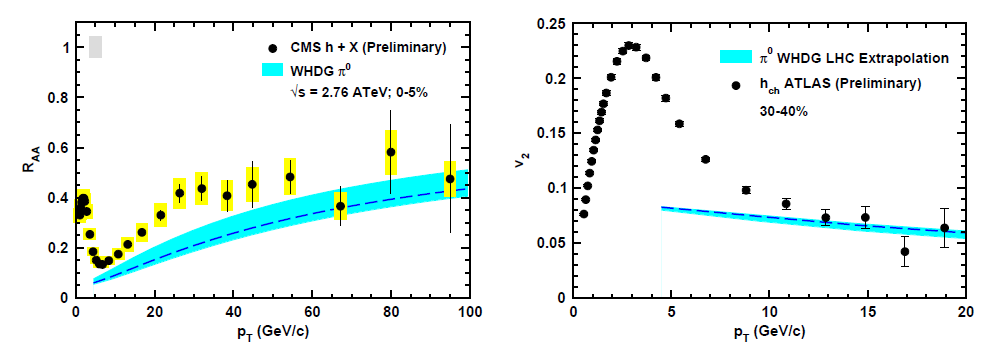 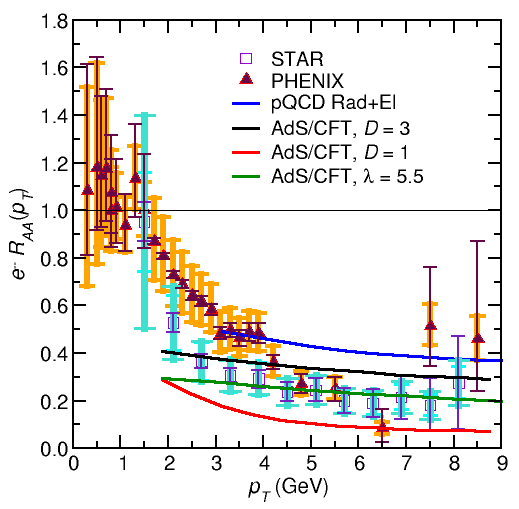 2011/10/05
AIMS Day
10
Conclusions
Consistent picture of the emergent properties of a quark-gluon plasma is developing
Lots of interesting work to be done
Improve calculations, attempt quantitative description
Derivations with fewer approximations
Higher order corrections
Better modeling
Compare to novel RHIC and LHC data
2011/10/05
AIMS Day
11